Psychické jevy
Kritické čtení
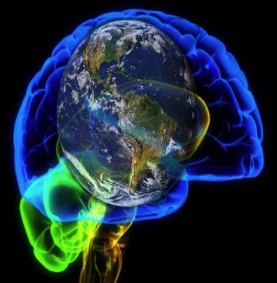 Psychické jevy
POJMY
Psychické jevy, procesy, vnímání, představy, fantazie, myšlení, řeč, paměť, psychické stavy, vlastnosti, dispozice, postoje.
KREDITY
Příspěvek k diskusi:
 Je možné zlepšit paměť pomocí „zázračných“ pilulek?		10 kreditů
 Myšlení bolí.?!		 				10 kreditů
 Záhadné vnímání					10 kreditů	
Příspěvek k tématu:					5 kreditů
Na příkladech charakterizovat psychické procesy (vyber si jeden proces a pojednej)
  poznávací (vnímání, představy, fantazie, myšlení a řeč)
-      paměti (zapamatování)
motivační (citové a volní)
Na příkladech rozlišit a popsat psychické stavy (vyber si jeden stav a pojednej)
Na příkladech charakterizovat a rozlišit psychické vlastnosti (vyber si 2 vlastnosti a pojednej)
Scénka na pojednání:					5 kreditů
Prezentace: Na příkladech seznam třídu s procesy vnímání		14 kreditů
Úkoly
Zdroje
Obrázky:
Mozek. 2013. Dostupné z: http://simonak.eu/images/obrazky_ostatni_strany/zaklady_spolecenskych_ved_2_rocnik/24.jpg
Fantazie. 2013. Dostupné z: http://files.psychickeobtezovani.webnode.cz/200000949-9326e936d2/mozeg%20na%20vypnuti.jpg
Emoce. 2013. Dostupné z. http://www.vendyatelier.cz/sites/default/files/2011/12/emoce_2.jpg
Hoch. 2013. Dostupné z: http://us.123rf.com/400wm/400/400/lusikkolbaskin/lusikkolbaskin1205/lusikkolbaskin120500022/13838633-junge-cartoon-hooligan-charakter-mit-der-schleuder.jpg
Kuřák. 2013. Dostupné z: http://ecards.ecards.cz/isrc/0/1/016d5942ba5d9476d5314be2e5dc9c98_2528_A.jpg
Použitá literatura:
Helus, Z. Psychologie pro SŠ: Fortuna, Praha, 2003
Říčan, P. Psychologie: Portál, Praha, 2005